DETERMINATION OF WATER RESOURCE CLASSES AND ASSOCIATED RESOURCE QUALITY OBJECTIVES IN THE INKOMATI WMA


PUBLIC MEETING

Date: 12 JUNE 2013
Time: 09:00
Venue: Bundu Country Lodge, Nelspruit


Mohlapa Sekoele
PRESENTATION CONTENT
The Water Resource Classification System (WRCS) 
Resource Quality Objectives (RQOS)
Study Area
Process for the classification of water resources and determination of the Resource Quality Objectives in the Inkomati WMA
LEGAL MANDATE
The classification of South African water resources is required by the National Water Act (NWA) (No. 36 of 1998) (Chapter 3 regarding the protection of water resources)

Class
Reserve (Preliminary)
Resource Quality Objectives	
(RDM–Set objectives for the desired condition of water resources)

Regulation 810 published in Government Gazette No. 33541 dated 17 September 2010 defined water resource management classes and the procedure to determine a Class

According to the NWA, once the WRCS has been gazetted all significant water resources must be classified
Catchment Management Strategy
Resource Management Strategy
Source Directed Management Strategy
Other strategies
Compliance
State
End of pipe standards
Management plans
INTEGRATED WATER RESOURCE MANAGEMENT
Catchment
Vision
Societal values and aspirations
Desired state of water resources
Catchment Assessment including current state
Management Class
Determine RQOs and Reserve
Monitoring
Water Use Control
Strategic use; International obligations;
 future use; 
inter-basin transfers
Allocation schedule (quality and quantity)
Water use authorisations
CLASSIFICATION SYSTEM
The WRCS provide guidelines and procedures for setting different MC (MCs) ;
MC describes what state the water resources need to be in to satisfy beneficial use;
MC facilitates the balance between protection and use of the water resources;
MC is defined by taking into account the social, economic & ecological landscape;
Process requires co-operation & transparency with all stakeholders.
THREE MANAGEMENT CLASSES (MC)
Ecological Category (EC) - means the assigned ecological condition to a water resource in terms of the deviation of its biophysical components from a pre-development condition.
RESOURCE QUALITY OBJECTIVES (RQOS)
RQOs are numeric or descriptive statements of conditions which should be met in the receiving water resource;
RQOs represent the requirements for water quantity, quality, and habitat and biotic integrity to be maintained in aquatic ecosystems. 
They are targets that can be measured/audited, and can be used as benchmarks to monitor a combined resource that may have several licensed users. 
RQOs provide measurable goals that give direction as to how the resources need to be managed.
Vision for the Resource
Classification of Water Resources
Ecological Requirements
User Requirements
Management Class for each resource unit
Resource Quality Objectives 
(Quantity, quality, habitat, biota)
Develop Implementation & monitoring plan
Implementation of Ecological Requirements through Source Directed Controls
Implementation of User Requirements through Source Directed Controls
THE LINK OF RQOS WITH WATER RESOURCE CLASSIFICATION
Classification and RQOs Determination
The determination of classes and  RQOs is a step-wise  process consisting of: 
Assessment of the study area and delineate the IUAs
Identify and evaluate the scenarios 
Setting of the class, userspecs and ecospecs
Stakeholder engagement
HOW WILL CLASSES AND RQOS ASSIST IN THE MANAGEMENT OF THE CATCHMENT?
The catchment vision requires a desired state of the water resources

RQOs will give effect to the implementation of the MCs

There will be management framework describing the following:

The extent to which every significant water resource can be used, and
The level of protection every significant water resource will be afforded.

Develop plan of action for implementation of recommended classes and RQOs which must include a monitoring programme.
Determination of CLASSES AND RQOs IN THE INKOMATI WMA
11
Determination of CLASSES AND RQOs IN THE INKOMATI WMA
The study was initiated in April 2013: still in the inception phase
Timeframe: 24 months
IWR Water Resources was appointed to assist DWA
The objective of the study is to determine classes and RQOs in the Inkomati WMA
STUDY AREA
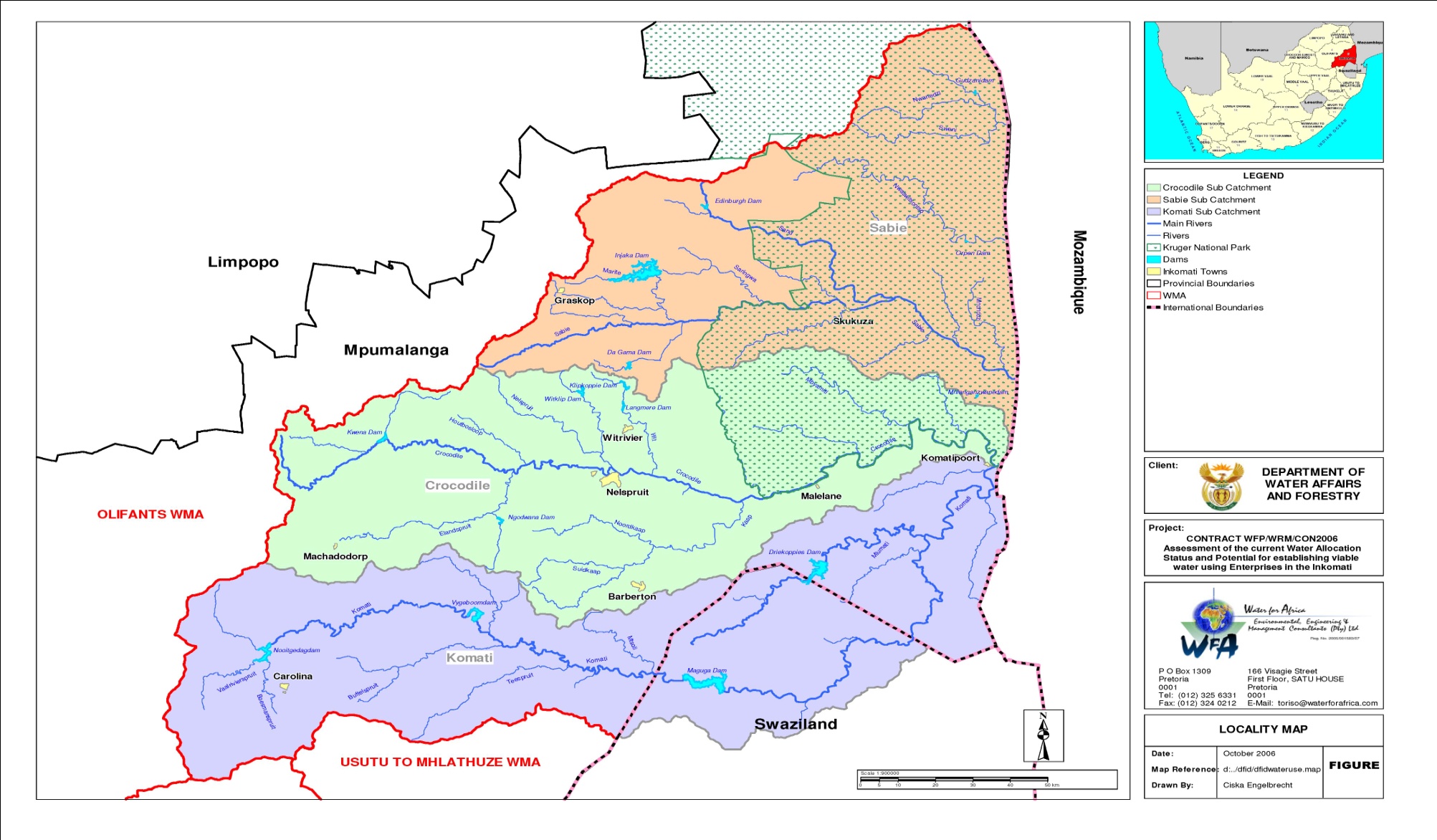 GUIDING PRINCIPLES ON THE PROJECT
Alignment with the existing work and current studies

Transparency and Stakeholder engagement 

Consultation and collaboration

The classification and determination of the RQOs are step-wise  processes
STUDY PROCESS
In accordance with the  classification and RQOs guidelines: 7 step process applies
Assessment of WMA
Divided catchment into management units (IUAs) based on socio-economic/
land use characteristics/
water resources(IUAs)

Data assessed
Status quo understood

Catchment vision initiated
Link value and condition of water resources

Goods and services assessed 

Economic Framework for decision making developed
Ecological requirements of water resources understood and quantified

How much water does the ecology require for different protection levels
Identification and evaluation of scenarios 

Set of scenarios tested for sustainability and evaluated

Understand the implications of different protection levels
Recommended Management classes &RQOs


To set EcoSpecs and user specs
Gazetting 


To gazette Classes, Reserve and 
RQOs
1
2
6
3
4&5
7
Stakeholder engagement
April 2013 to March 2015
STAKEHOLDER ENGAGEMENT
16
PURPOSE OF THE STAKEHOLDER ENGAGEMENT PLAN
To engage with stakeholders on the determination of the Management Classes  & RQOs in the Water Management Area

To extend stakeholder engagement to all the key stakeholders

To have one-on-one meetings with the key stakeholders who could not attend the workshops

To communicate Communication Plan for the study
OBJECTIVES OF THE STAKEHOLDER ENGAGEMENT PLAN
To improve the management process of this project.

To reduce the potential for future conflict.

To enable the Department and stakeholders to share knowledge and expertise.

To inform and educate stakeholders about the Department’s function and responsibilities.
TARGETED STAKEHOLDERS
Agriculture – Agri SA, NAFU, Irrigation boards, Tvl Agric Union of SA
Emerging Farmers
Mining – COM and mining houses
Industries – Eskom, SAPPI, TSB Sugar, etc
Local government – local and district municipalities in WMA
Conservation – SANBI, Sanparks, WESSA, Bird Life Africa
NGOs – Federation of Sustainable Environment, 
Regulators – DWA & DEA (regional and national), DMR, Department of Agriculture, Land Affairs
Water Service Authorities/Providers- SembCorp, BCT Water, etc
TARGETED STAKEHOLDERS [Cont.]
Information/Academic institutions – libraries, universities
Unions  & House of Traditional leaders
Catchment Forums & WUA 
Civil society and the environment representatives
Community members (public at large)
COMMUNICATION METHODS/ APPROACH
Direct –Stakeholder meetings
   - Distribution of documents and presentations for comments

  	Interviews – One-on-One meetings 

 	Printed Documents – BID, Newsletters &Brochures 

 	Electronic media – DWA website: www.dwa.gov.za/rdm/WRCS/default.aspx 

	ICMA  website: www.inkomaticma.co.za

         E-mail (database list)

Stakeholder engagement to be driven by the ICMA
OUTCOMES OF THE STAKEHOLDER ENGAGEMENT
Updated data sources

  	Issues and response register 

  	Updated stakeholder database

  	Final technical reports
THANK YOU
WAY-FORWARD
Establishment of the PSC & Inaugural PSC meeting
Collation of  information arising from catchment visioning exercise  
Finalisation of the stakeholder engagement plan
Finalisation of IUAs delineation 
Finalisation of the Status Quo Report
Compilation of the Issues & Responses Register
PSC
Non-statutory, voluntary body; 
Serve as representatives of the stakeholder bodies and organisations and report back to them on an ongoing basis regarding the study decisions and results;
To guide the project in all stages as it unfolds;
- Provide technical inputs and support on behalf of the sector it represents  
- Provide strategic direction and guidance on the study process and tasks
Oversight body for water resource management within WMA